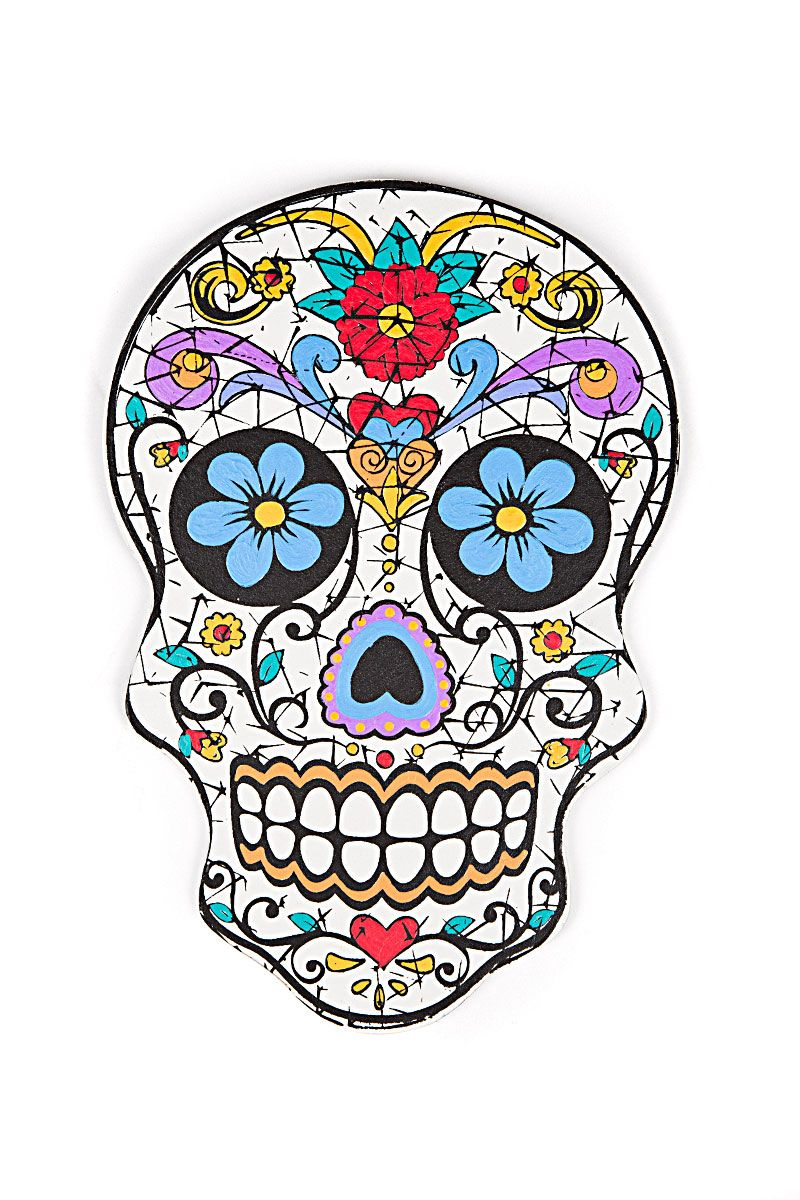 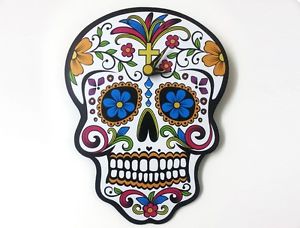 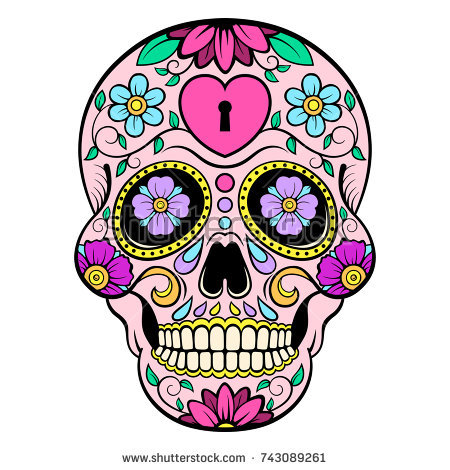 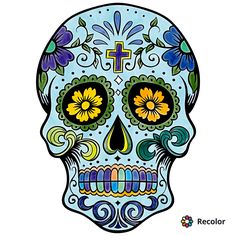 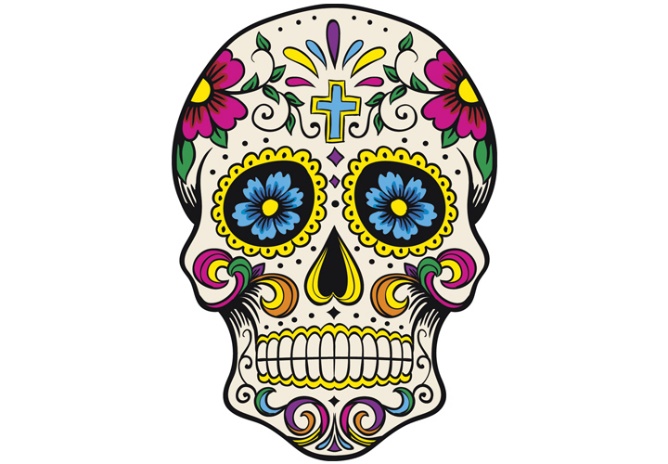 DIA DE LOS MUERTOS
(MEXICAN DAY OF THE DEAD)
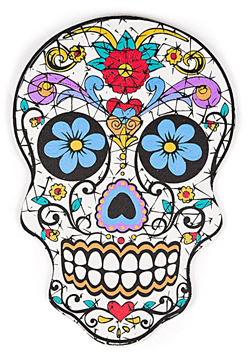 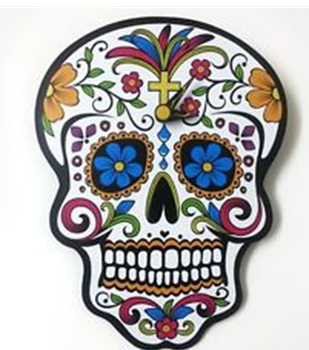 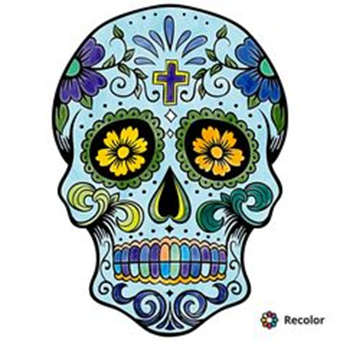 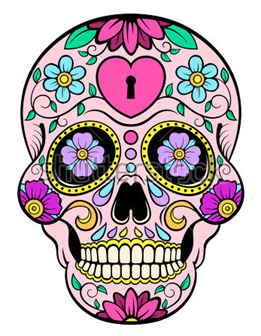 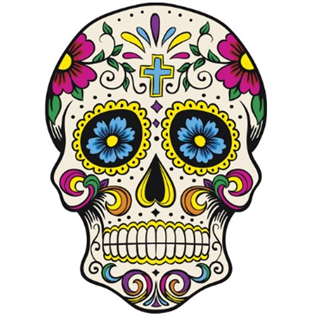 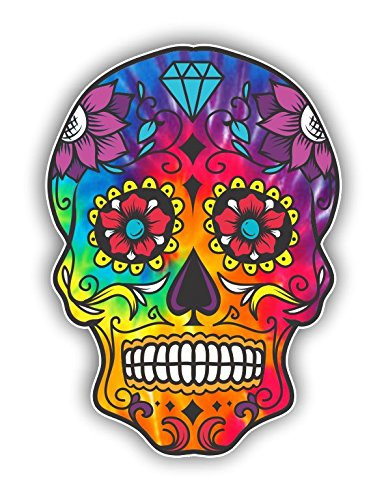 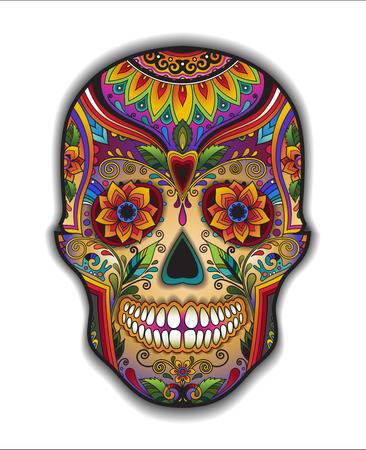 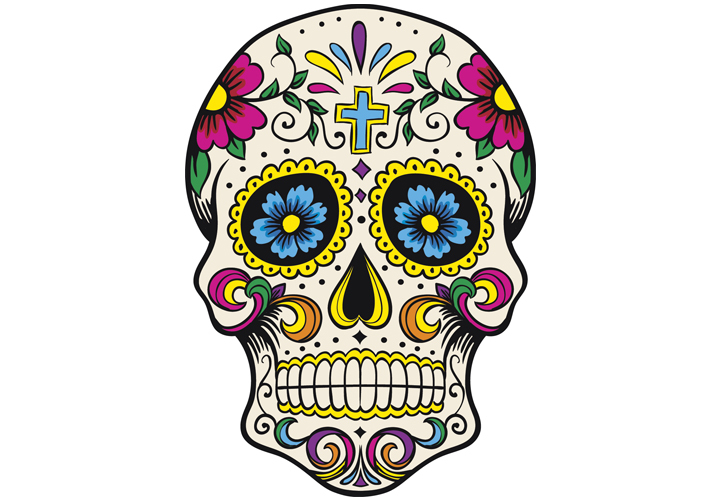 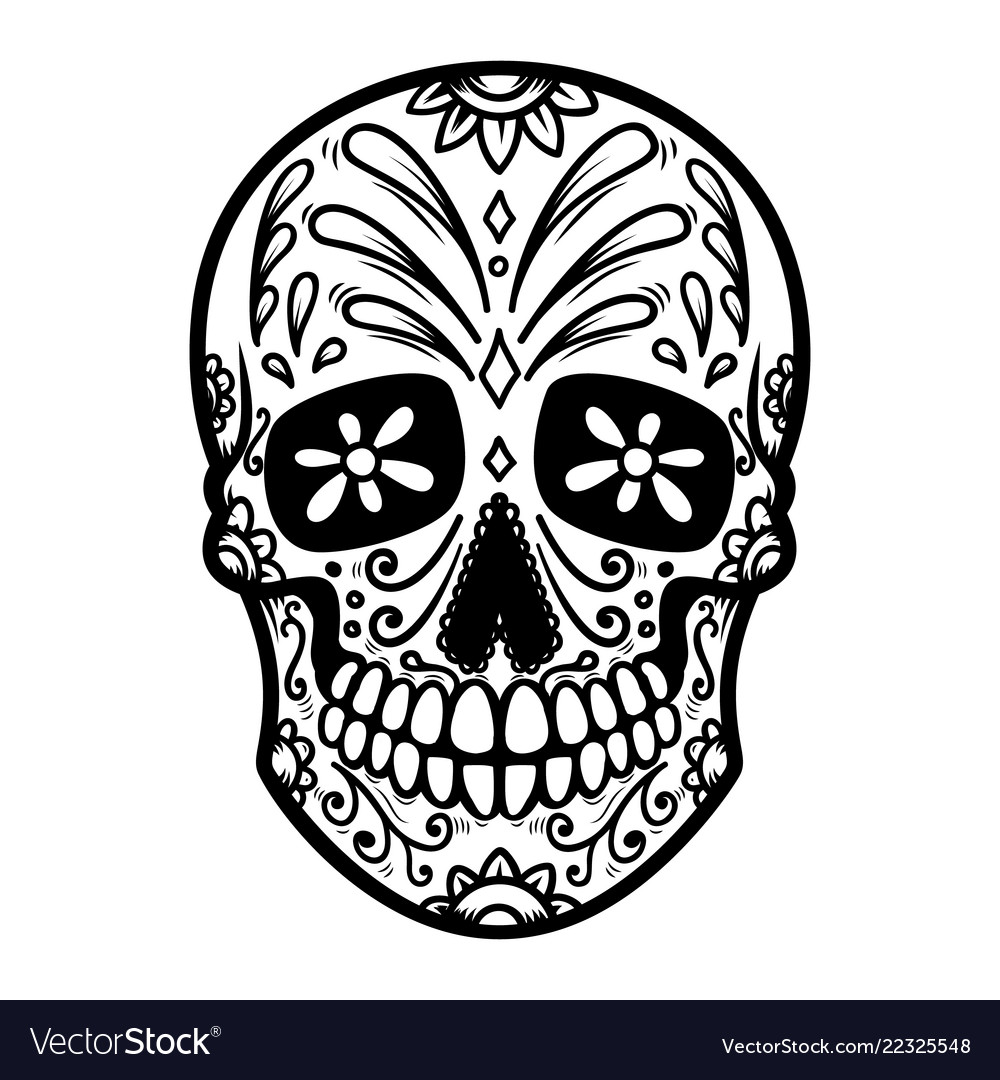 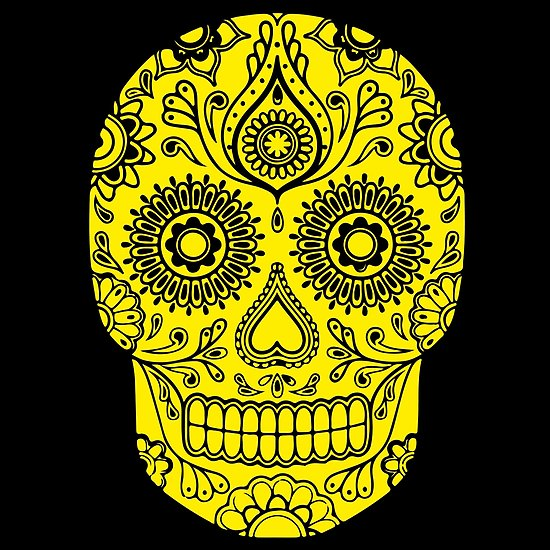 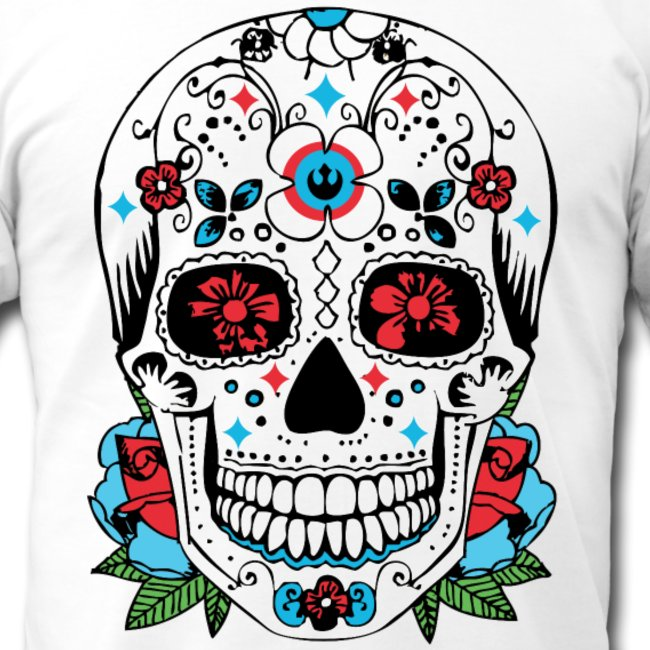 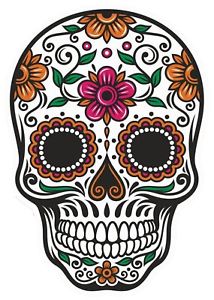 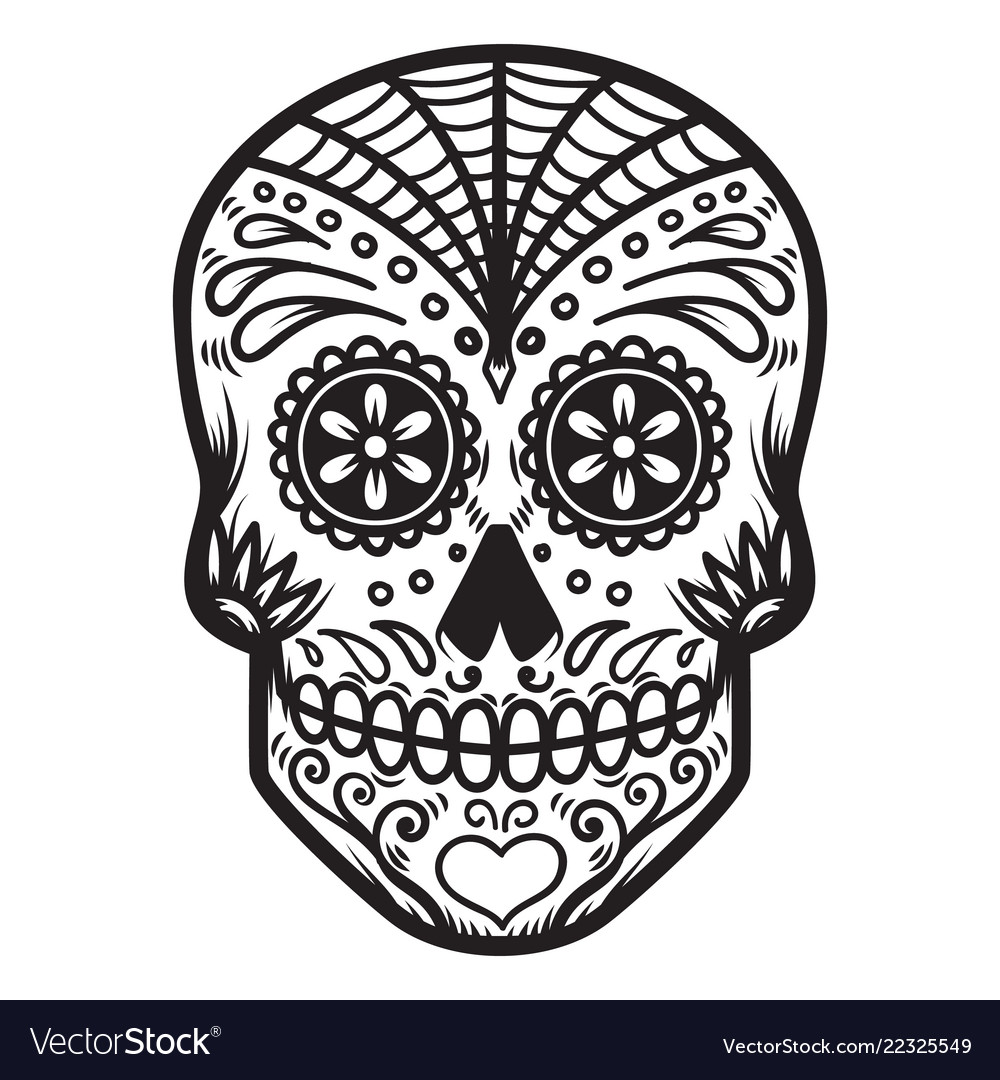 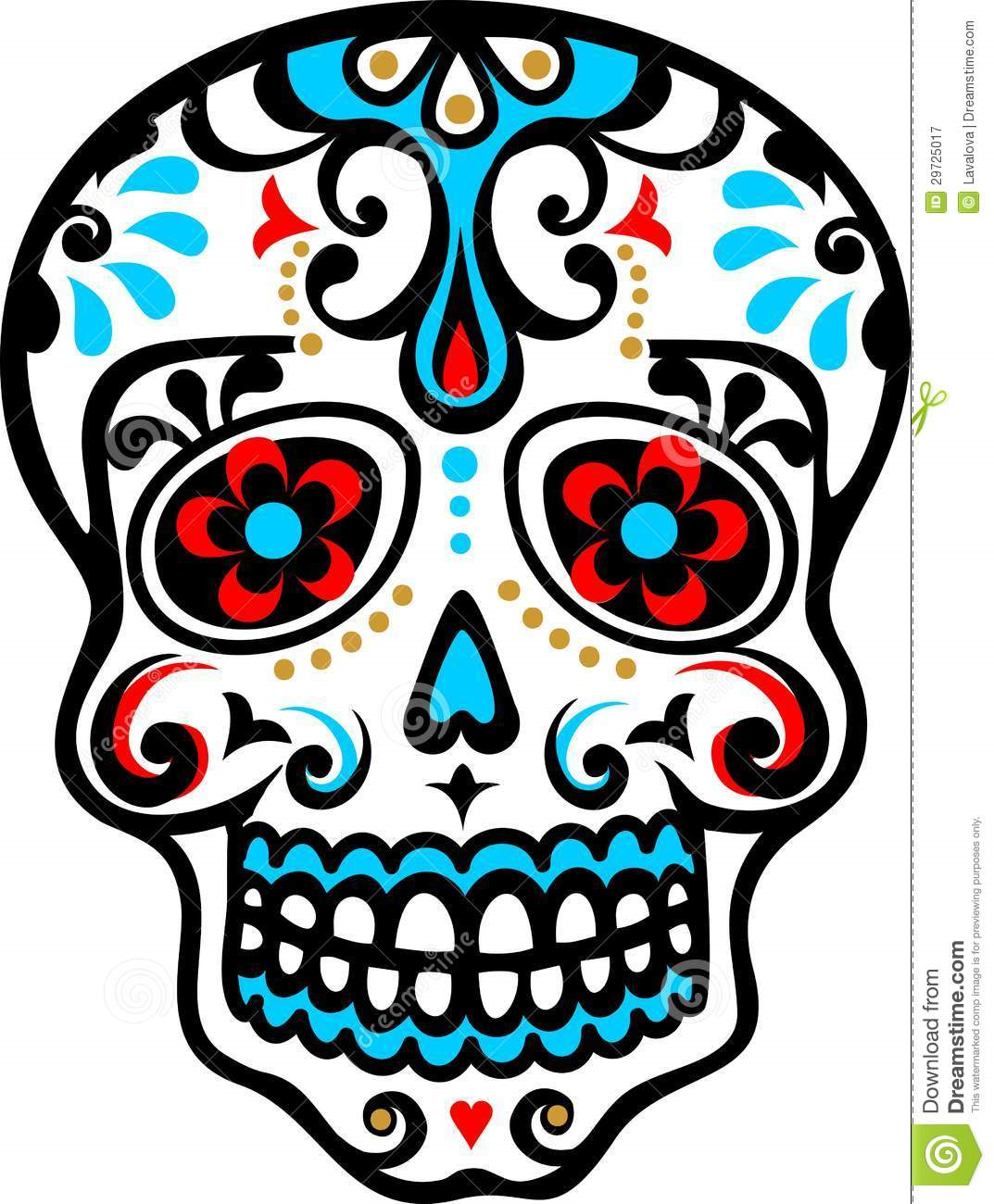 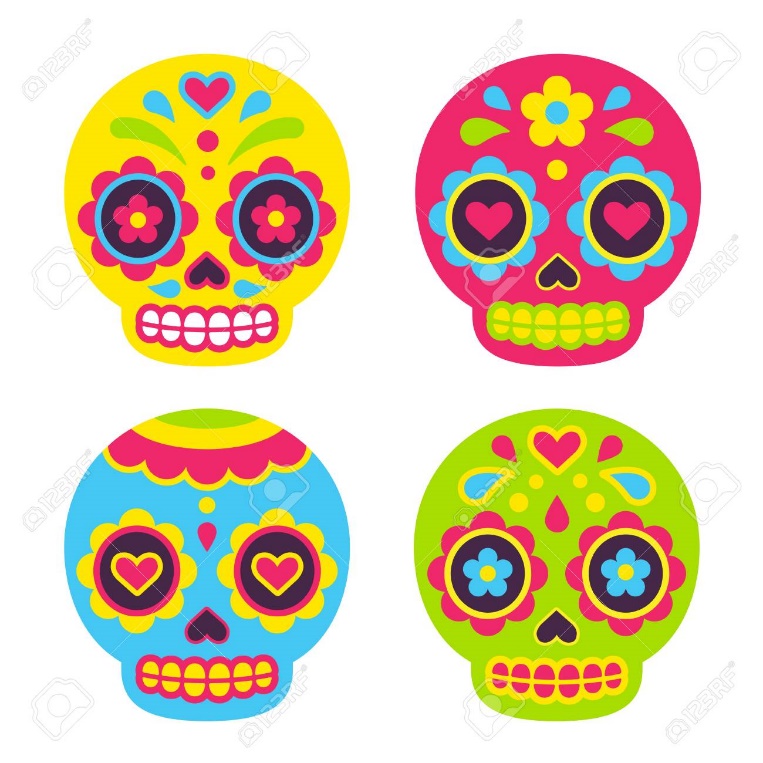 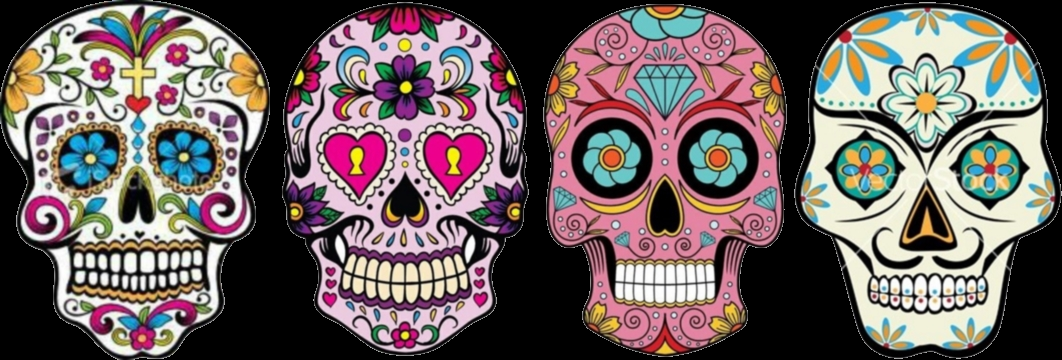 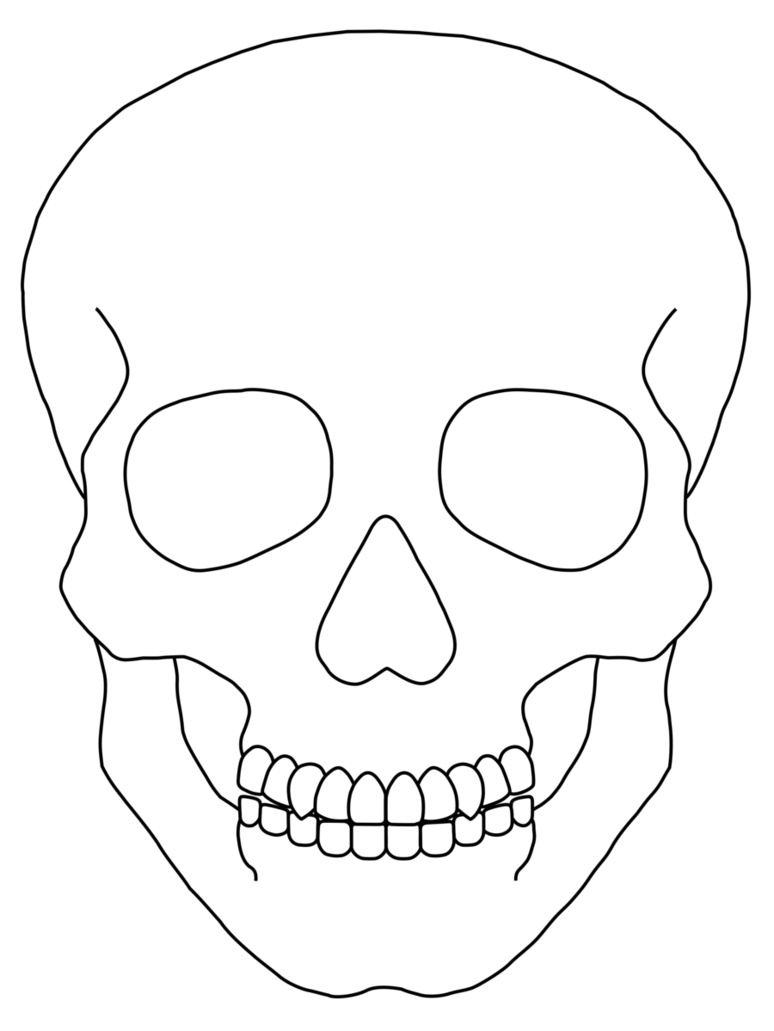